1.sesija
L2.No idejas līdz tehniskajai specifikācijai. Prasības, to veidi un līmeņi.
ISO/IEC TR 24748-1:2010(E) skats uz IS dzīves ciklu
Ideja 
(Concept)
Izstrāde (Development)
Ieviešana (Production)
Izmantošana (Utilization)
Atbalsts (Support)
Darbības izbeigšana
(Retirement)
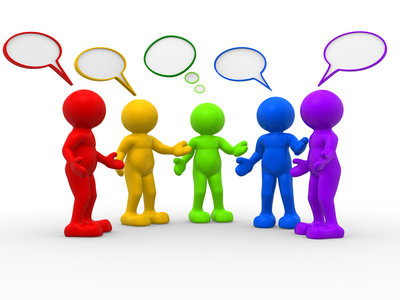 Kā nonākt pie Informācijas sistēmas? Kādi projekti? Kā tos saplānot? Ko pasūtīt? 
Ko iekļaut TS lai panāktu izmantojamu rezultātu?
26.05.2016
2
Kādas aktivitātes jāiekļauj
Iespējams, atbildi var sniegt 
metodika – strukturēts darbu un rezultātu ietvars
Kāds no programmatūras inženierijas standartiem
26.05.2016
3
Kas ir metode?
Veids, kā kaut ko paveikt*
Metode nosaka darbus, kas jāveic un rezultāti, kas jāsasniedz, kā arī secība, kā tas jādara, lai sasniegtu rezultātu. Sekojot metodei, katrs darbs ir skaidri noteikts un ir pārliecība, ka pabeidzot visus darbus, tiks sasniegts nepieciešamais rezultāts. 

* Oxford Dictionary
** Oracle Designer Courses
26.05.2016
4
Izstrādes metodes
Metodes var tikt izmantotas
Dažu metožu piemēri
Projektu vadībai
IS izstrādei
Biznesa procesu reinženierijai
Datu noliktavām
IS stratēģijai
…
Tās nosaka izstrādes posmus, darbus, tehnikas, nodevumus, kvalitātes kontroles, palīdz novērtēt apjomu
CASE*Method
CDM (Oracle*Method)
CADM (CASE Application Development Method)
DSDM
Rational Unified Process
Extreme Programming

Dažādām dzīves cikla stadijām
26.05.2016
5
Piemērs: Oracle Method - CDM Classic
Production
Transition
Definition
Analysis
Design
Build
Business Requirements Definition
     Existing Systems Examination
                  Technical Architecture
          Database Design and Build
              Module Design and Build
   	              Data Conversion
	                 Documentation
		  	  Testing
	  	              Training
		           Transition
	      Post-System Support
26.05.2016
6
26.05.2016
7
Piemērs: Oracle Method - CDM Classic Definīcijas posms
Definīcijas posma mērķis ir noteikt augsta līmeņa biznesa un informācijas sistēmas prasības, kuras jāizpilda lai  sasniegtu biznesa mērķus. Definīcijas posma rezultātā ir skaidrs projekta tvērums.
Resursu novērtējums: 6% no kopējām sistēmas attīstības izmaksām
26.05.2016
8
Piemērs: Oracle Method - CDM Classic Posma uzdevumi
Iegūt skaidru izpratni par biznesa procesiem, funkcijām un informāciju, ko nepieciešams nodrošināt informācijas sistēmai
Izpētīt pašlaik esošos biznesa procesus un informācijas sistēmas, kuras tiek ietekmētas ar projekta tvērumu 
Noteikt vispārējā līmenī prasības sistēmai, tās saskarnēm (integrācijai), migrācijai
Noteikt vispārējā līmeņa arhitektūras, tehnoloģijas un konfigurācijas prasības, lai nodrošinātu informācijas sistēmas funkcionālās un informācijas prasības
Dokumentēt projekta tvērumu
Iegūt vadības apstiprinājumu tam, ka var turpināt nākamās darbības
26.05.2016
9
Piemērs: Oracle Method - CDM Classic nodevumi definīcijas posmā
Biznesa procesu modelis
Biznesa funkciju modelis
Sākotnējais biznesa datu modelis
Organizācijas struktūra
Sākotnējā tehniskā arhitektūra
Sistēmas saskarņu prasības
Datu migrācijas prasības
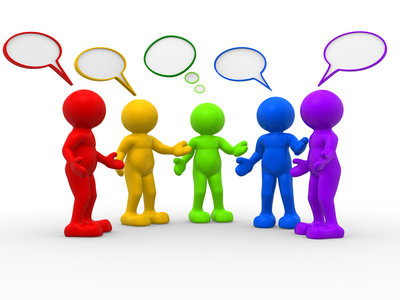 Cik bieži Jūs savos projektos aptverat visus šos jautājumus?
Kas šeit trūkst?
Kāda ir Jūsu labā prakse?
26.05.2016
10
Kritiskie nosacījumi projekta uzsākšanas brīdī
26.05.2016
11
Projekta realizācijas pirmie soļi
26.05.2016
12
Ko pērkam?
Produkti vai pakalpojumi?
Produkts - Ekonomikā ar produktu saprot ražošanas vai pakalpojumu procesa rezultātu, kuru ražotājs vai pakalpojumu sniedzējs vēlas pārdot tirgū par noteiktu cenu. 
Pakalpojums ekonomikā un uzņēmējdarbībā ir dažāda veida palīdzības sniegšana fiziskām vai juridiskām personām par atlīdzību. Nemateriāls un netaustāms.
Parasti – kombinācija, lai galā iegūtu notestētu, strādājošu informācijas sistēmu un apmācītus darbiniekus. 
Dažkārt – tikai pakalpojums (audits, konsultācijas)
Dažkārt – tikai produkts (dators, licences)
26.05.2016
13
Piemēri – ko pērkam? Kā panāksim kvalitatīvu rezultātu?
Produkts
Pakalpojums
Standarta programmatūras licences
Aparatūra (serveri, datori, tīkla iekārtas...)
Dokumentācija
Sistēma
...
Konsultācijas
Analīze?
Izstrāde?
Apmācība
Izmitināšana
Audits 
Veiktspējas monitorings
...
Daži ierosinājumi:
Nevajadzētu jaukt gala nodevumus (produktus vai pakalpojumus) un starpnodevumus, kurus izmantojam, lai pārliecinātos, ka saņemsim kvalitatīvu gala produktu.
Izmantot pareizos standartus (Piemērs par PPS) un saprast standartu prasības (daži standarti uzliek prasības abām pusēm, citi ir tikai vadlīnijas, kas nepasaka nevienu prasību izstrādātājam)
26.05.2016
14
IS izstrādē izmantojamie standarti
Pamatu IS iegādes, izstrādes un piegādes dzīves ciklam nosaka “LVS ISO/IEC 12207.0-2008 Systems and Software engineering - Software life cycle processes”, kas nosaka pamata procesus IS pasūtīšanā un izstrādē. 
Pēc šī standarta vajadzību noteikšana un IS iegāde notiek līguma  (agreement, p6.1) procesa gaitā. Tas ietver 
Iegādes (acquisition) procesu (p.6.1.1)
Piegādes (supply) procesu (p.6.1.2)
26.05.2016
15
Iegādes (acquisition) un piegādes (supply) procesi pēc ISO/IEC 12207
Process no pasūtītāja skatu punkta
No potenciālā piegādātāja skatu punkta
Sagatavošanās iepirkumam - Acquisition preparation
Izsludināšana - Acquisition advertisement
Piegādātāja izvēle - Supplier selection
Līgums - Contract agreement
Līguma izpildes kontrole - Agreement monitoring
Pieņemšana - Acquirer acceptance
Noslēgums  - Closure
Pamanīta izdevība - Opportunity identification
Dalība iepirkumā - Supplier tendering
Līgums - Contract agreement
Līguma izpilde - Contract execution
Produkta/pakalpojuma piegāde un atbalsts - Product/service delivery and support
Noslēgums - Closure
26.05.2016
16
Daži programmatūras projektiem specifiski projekta plānošanas dokumenti un standarti
Sistēmas darbības koncepcijas apraksts
LVS 75:1996 
Projekta pārvaldības plāns 
LVS 67:1996  IEEE 1058:1998 (Inactive, 2002)  ISO/IEC/IEEE 16326:2009 (Published)
Programmatūras konfigurācijas pārvaldības plāns 
LVS 69:1996  IEEE 1042:1987 (Withdrawn, 1993)  IEEE 828:2012 (Active), ISO/IEC 14764:2006
Programmatūras apskates un auditēšanas 
LVS 74:1996  IEE 1028:1988 (Superseeded, 1993)  IEEE 1028:2008 (Active)
Kvalitātes nodrošināšanas plāns
LVS 65:1996  IEEE 730:1998 (Superseeded, 1993)  IEEE 730:2014 (Active), ISO/IEC/IEEE 29119, ISO/IEC 15026
Programmatūras verifikācijas un validācijas plāns 
LVS 71:1996  IEEE 1012:1986 (Superseeded, 1992)  IEEE 1012:2012 (Active), ISO/IEC/IEEE 29119, ISO/IEC 15026 
Programmatūras (kvalifikācijas) testēšanas plāns 
LVS 70:1996  IEEE 829:1998 (Superseeded)  IEEE 829:2008 (Active)
Programmatūras prasību specifikācijas ceļvedis
LVS 68:1996  IEEE 830:1984 (Superseeded) + IEEE 1233-1996 (Superseeded)  ISO/IEC/IEEE 29148-2011 (Active)
Citai dokumentācijai izmantojami standarti 
J-STD-016:1995 (Withdrawn)
ISO/IEC 12207.0-2008 Systems and Software engineering - Software life cycle processes
ISO/IEC/IEEE 15288:2015 Systems and software engineering -- System life cycle processes
ISO/IEC 14764:2006 Software Engineering -- Software Life Cycle Processes – Maintenance
http://standards.ieee.org/findstds/standard/software_and_systems_engineering.html ( active standards)
26.05.2016
17
Daži termini
Prasība (requirement) –  (1) nosacījums vai spēja, kas nepieciešama lietotājam, lai atrisinātu problēmu vai sasniegtu mērķi; (2) nosacījums vai spēja, kas jāsniedz sistēmai vai tās komponentei, lai apmierinātu līgumu, standartu, specifikāciju vai citu formāli saistošu dokumentu; (3) dokumentēta reprezentācija no (1) vai (2)
Prasību analīze - (1) process, kā noskaidrot lietotāju vajadzības, lai izveidotu prasību definīciju (sistēmai, aparatūrai, programmatūrai) (2) programmatūras, aparatūras, sistēmas prasību studēšanas un papildināšanas process 
Prasību specifikācija – dokuments, kas apraksta prasības sistēmai vai komponentei (funkcionālās, veiktspējas, interfeisa, projektēšanas prasības, izstrādes standarti)
26.05.2016
18
Prasības
Prasību mērķis ir vienota sapratne (komunikācija) starp izstrādātāju un pasūtītāju, nodrošinājums, ka izpildītājs saprot klienta vajadzības
Nevienai no pusēm nav pietiekamas zināšanas par sistēmas prasībām, tāpēc prasības tiek veidotas ciešā kontaktā starp abām (visām) pusēm
Prasības var sastāvēt no dokumentācijas, dažādām diagrammām, modeļiem un citas papildus informācijas
Jautājums auditorijai – kas tad ir prasība?
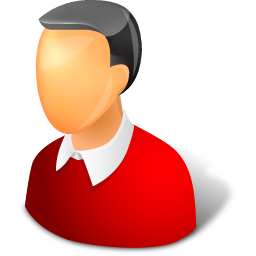 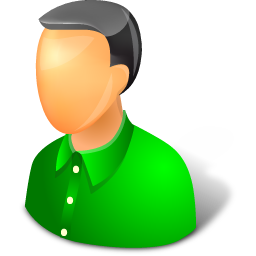 Bet par to jau nupat mācīja...
26.05.2016
19
12207: Procesi attiecībā uz prasībām
6.Sistēmas dzīves cikla procesi
6.4 Technical Processes
6.4.1 Stakeholder Requirements Definition Process   
6.4.2 System Requirements Analysis Process 
7. Programmatūras procesi
7.1 Software Implementation Processes
7.1.2 Software Requirements Analysis Process
Biznesa prasību līmenis
6.4.1 Stakeholder Requirements Definition Process
Detalizētas prasības sistēmai (SPS)
6.4.2 System Requirements Analysis Process
Detalizētas prasības programmatūrai (PPS)
7.1.2 Software Requirements Analysis Process
26.05.2016
20
Sistēmas vai programmatūras prasības
Sistēmas prasības
Programmatūras prasības
Raksturo, kāpēc nepieciešama programmatūra, tās vieta sistēmā
Parasti veic biznesa konsultants vai sistēmu arhitekts
Tikai nozīmīgākās programmatūras spējas
Apstiprina biznesa virziena vadītājs
Kādas ir prasības noteiktai programmatūras komponentei
Veic sistēmanalītiķi
Prasības pietiekami detalizētas, lai varētu radīt sistēmas projektējumu
Akceptē konsultants, reti biznesa virziena vadītājs
26.05.2016
21
Prasību veidi
Funkcionālās prasības
Prasības informācijai
Nefunkcionālās prasības
Nosacījumi kas nav saistīti ar funkcionalitāti,
Sistēmas īpašības vai konkrētas funkcijas atribūti
Nosacījumi
Pasūtītāja noteikti ierobežojumi videi, tehnoloģijai
“The implementation language must be Java ...“
Prasības projekta norisei, nodevumiem
26.05.2016
22
Iepirkumā
Biznesa (stakeholder) vai sistēmas (ja iespējams) prasību līmenis
nosaka biznesa vajadzības, sasniedzamos mērķus, veicamās aktivitātes, kuras jāveic biznesam, lai sasniegtu mērķus, informāciju, kas tam nepieciešama 
Visas sistēmas daļas, kuras iekļautas iepirkumā, kopējais sistēmas konteksts
Prasības jāveido numurējamas – lai uz tām var atsaukties (Trasējamība!)
Biznesa prasības jāveido pārbaudāmas – lai var pateikt, ir šī prasība izpildīta vai ne
Ļoti vēlams norādīt svarīgumu pēc principa – vai sistēma būs izmantojama, ja šī prasība netiks realizēta
Papildus nosacījumus un ierobežojumus nosaka 
Veiktspējas, nepārtrauktības – biznesa pārstāvji (saprotot ietekmi uz cenu)
Drošības – drošības vadība
Kvalitātes – kvalitātes grupa
Ekspluatācijas – IT nodaļa
26.05.2016
23
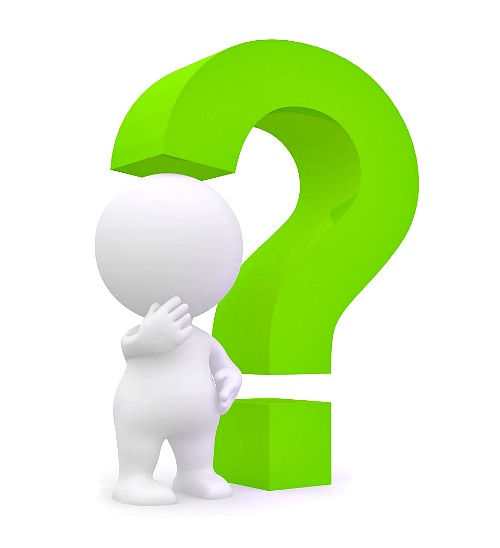 26.05.2016
24